Flex robotics: a versatile sample changer for macromolecular crystallography applications
Control software and MxCube integration
Flex robotics variants
FlexED8
FlexHCD
FlexED3
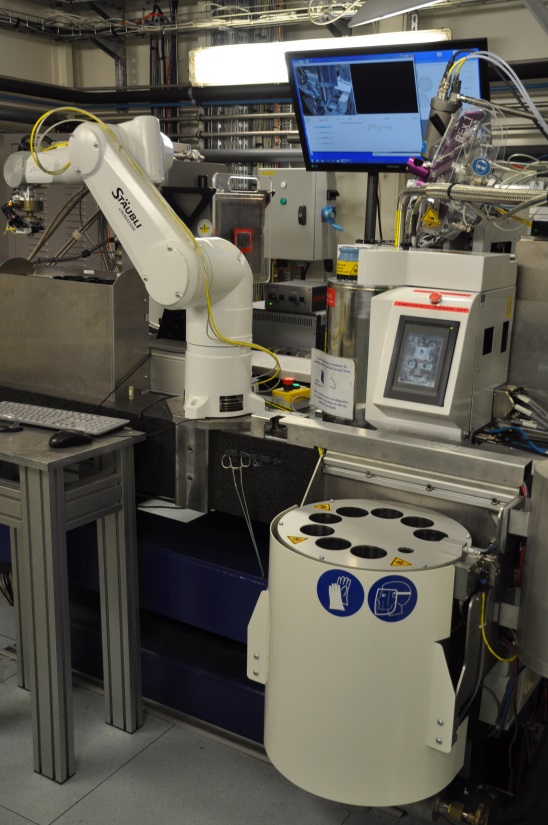 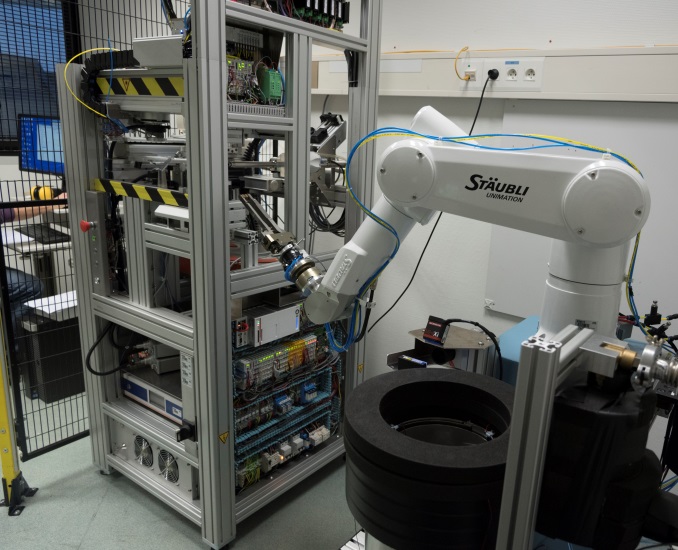 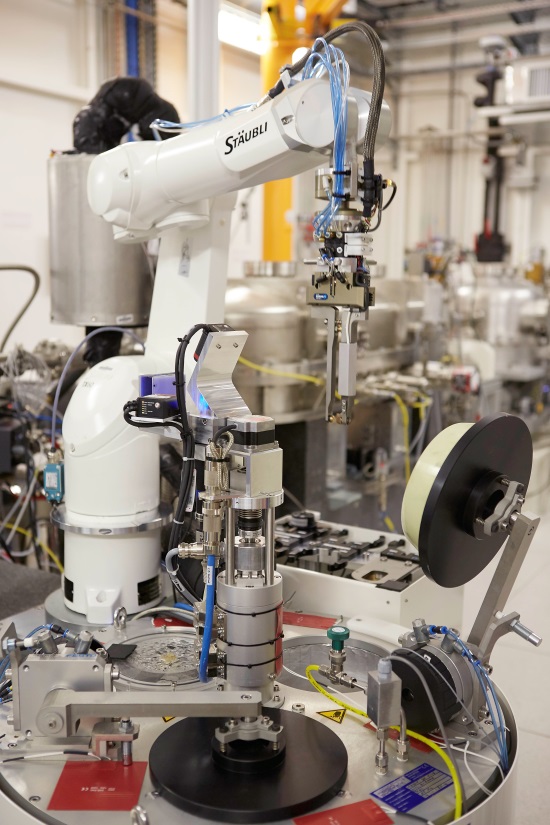 ED3 : EdgeDewar3
ED8 : EdgeDewar8
HCD : High Capacity Dewar
Dewars
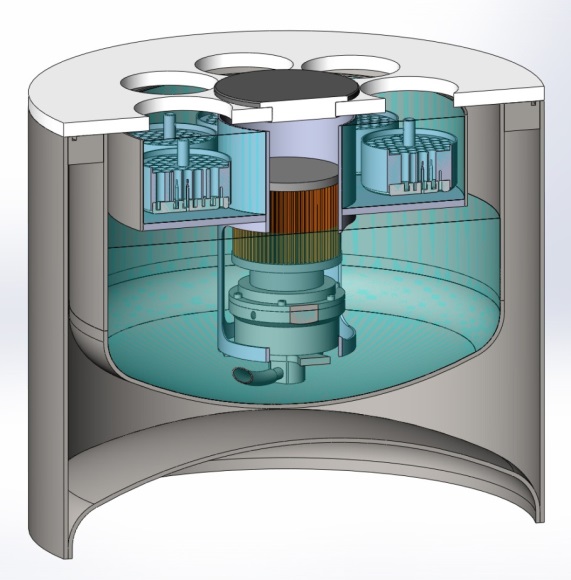 ED8: EdgeDewar8
Patented EMBL design
Open (no ports)
Self cleaning
Permits short dewar access
Eight uni-puck footprint slots
ProxiSens puck detection system 


HCD: High Capacity Dewar
Modified ESRF design 
12 SC3 puck footprint & 12 uni-puck puck footprint
ProxiSens puck detection system
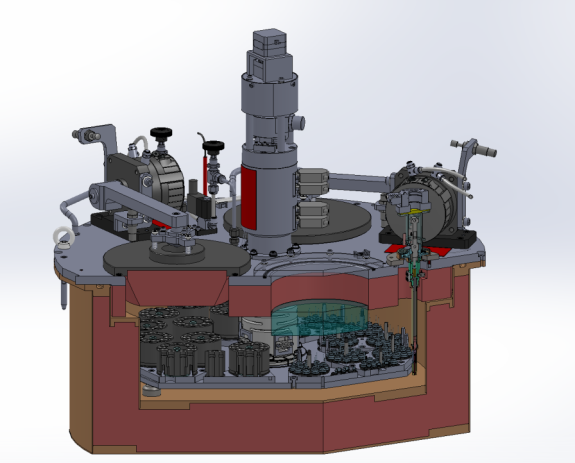 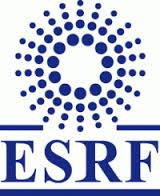 Control software architectures
Two ≠ software architecture with same StaubCom device server
MxCube
StaubCom
low level server
Java high level control software
Exporter
protocol
StaubCom
protocol
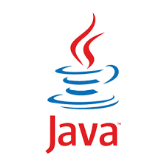 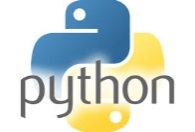 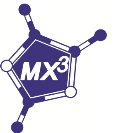 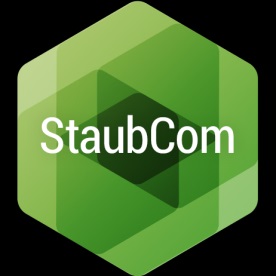 Python client
StaubCom protocol
StaubCom generic device server and API for Staubli robots
Socket based Ethernet communication with clients
Core Features:
Keep-alive messages
Update and log messages about robot status
Dynamic loading of custom movement sequences and custom PLCs
The API permits to implement custom:
Movement sequences
PLCs 
Variable and IO state notification to the client
Initialization and termination scripts
Log and error messages
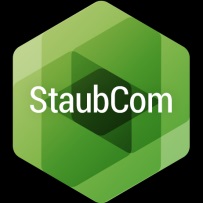 software.embl-em.de
Control software architecture
MxCube
StaubCom
low level server
Java high level control software
Exporter
protocol
StaubCom
protocol
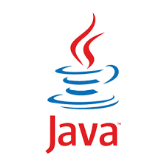 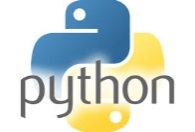 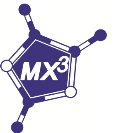 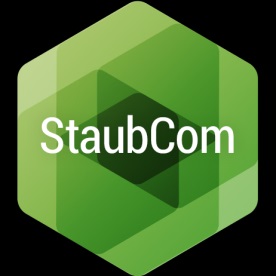 Python client
StaubCom protocol
Flex robotics control architecture with Java
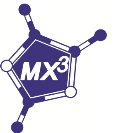 VAL3 StaubCom server
beamline control software (e.g.: MxCube)
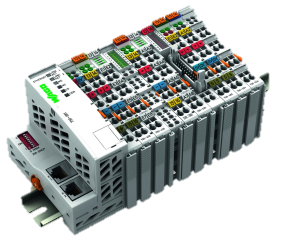 IO management
Tango, Tine, Exporter, WebServices, Epics, …
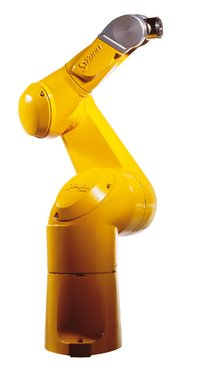 Modbus
(Ethernet)
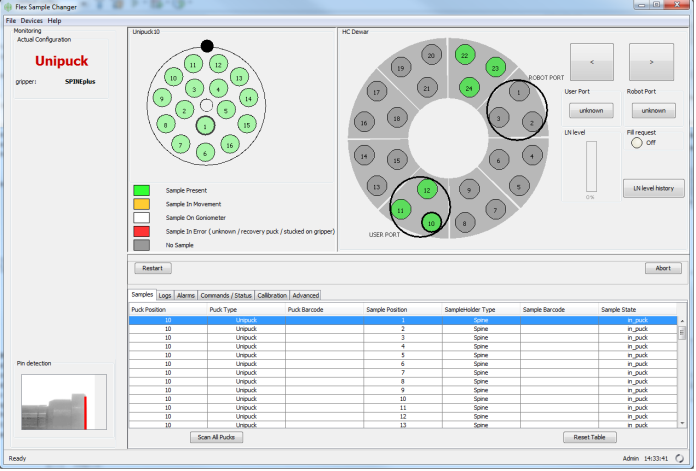 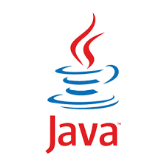 StaubCom
Protocol

Socket
(Ethernet)
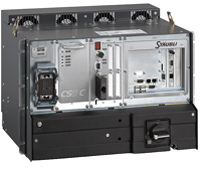 VAL3
PLCs for low level regulation tasks
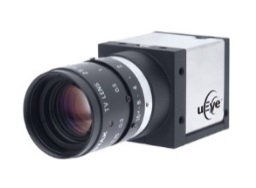 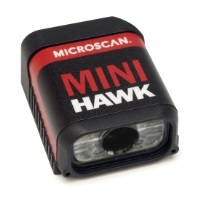 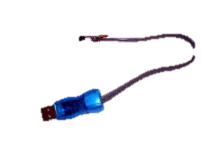 movement sequences:
Loading
Unloading
…
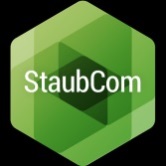 OneWire:
Gripper identification
ProxiSense Card: 
Puck presence & type detection
DM reader
Camera + image processing:
Gripper calibration
Pin detection
Control software architecture
MxCube
StaubCom
low level server
Java high level control software
Exporter
protocol
StaubCom
protocol
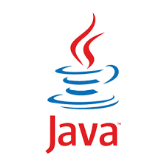 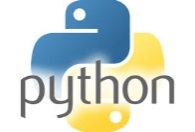 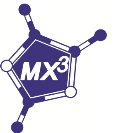 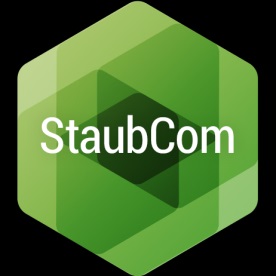 Python client
StaubCom protocol
Flex robots MxCube integration
Based on the GenericSampleChanger  class (Alaxandre Gobbo)
Development done by Akim Khadrouche (former BM14 technician)
Communication using Exporter protocol (JLib)
Supports events
Error and log messages
Robot status
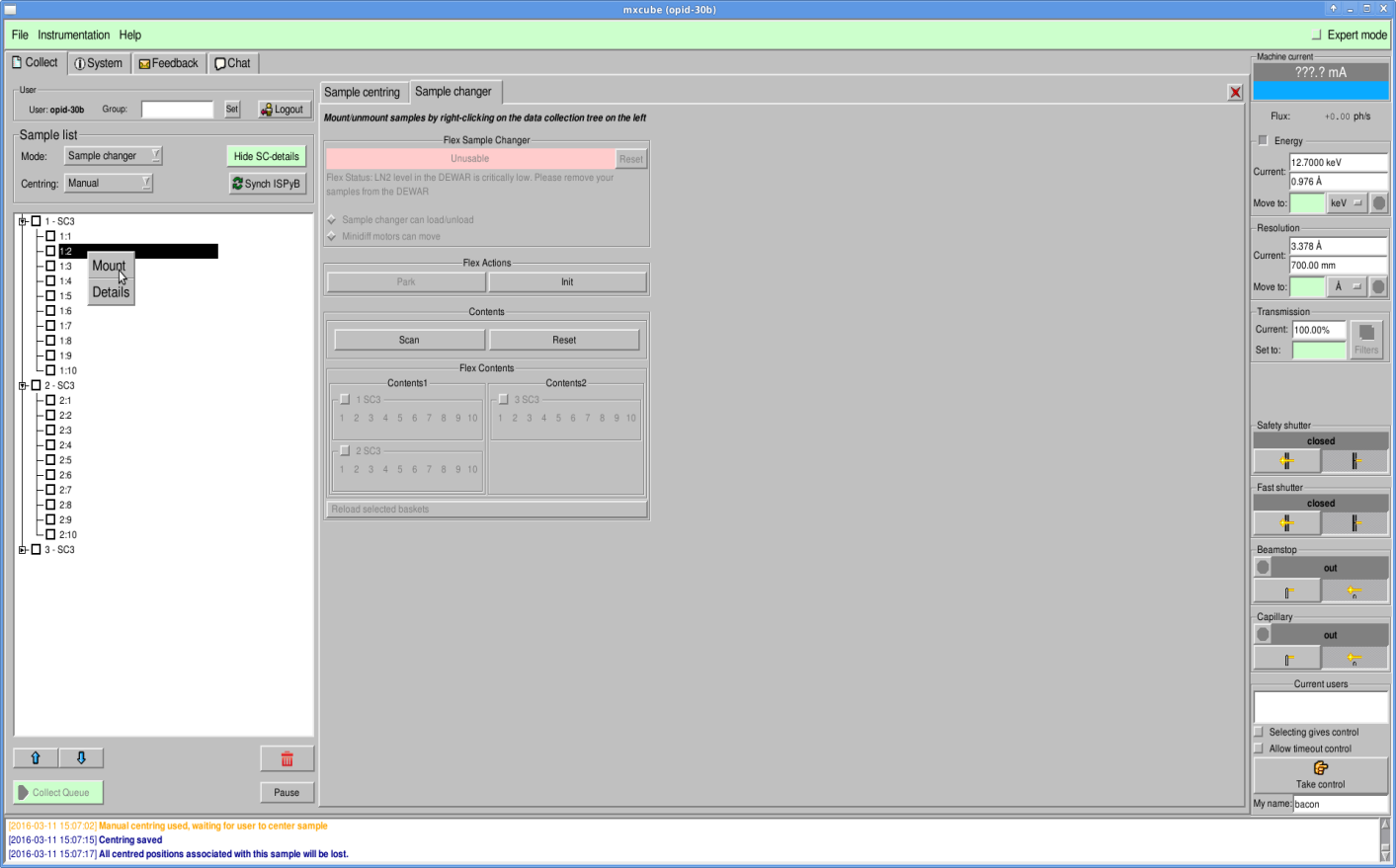 Sample changers with Java control software & StaubCom device server / API
Flex robots
FlexHCD	: ID30B	- ESRF
FlexED8	: BM14 (dismanteled) - ESRF
FlexED3	: HTXLab – EMBL

Other sample changers
RoboDiff	: Massif 1 - ESRF
NSLS-II Sample Changer: 17.ID.1 & 17.ID.2  - BROOKHAVEN
RoboDiff and ESRF-Flex-HCD
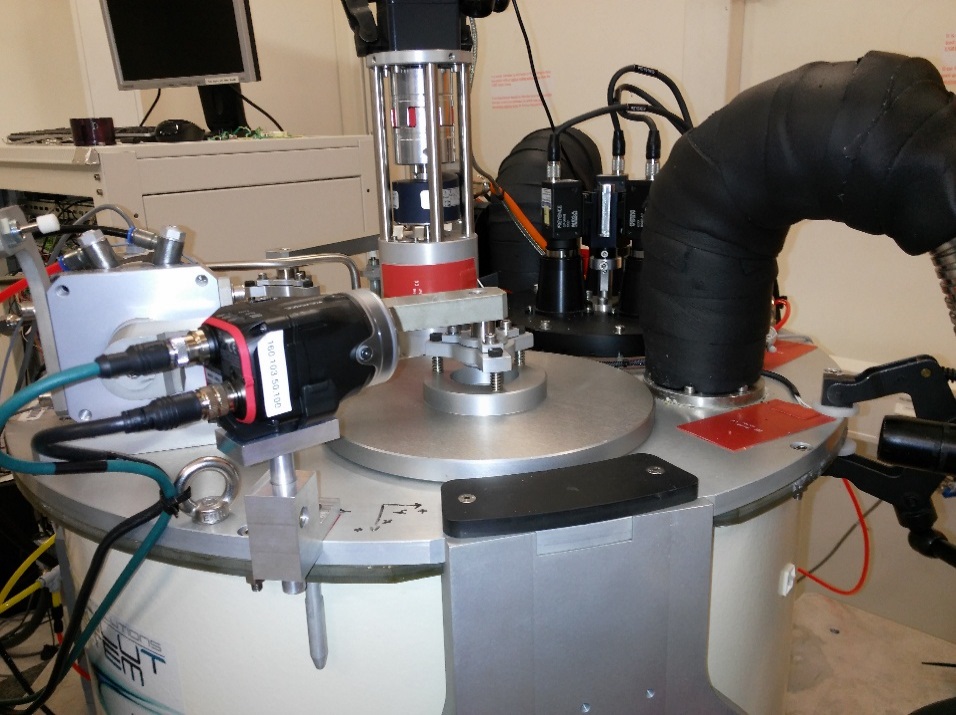 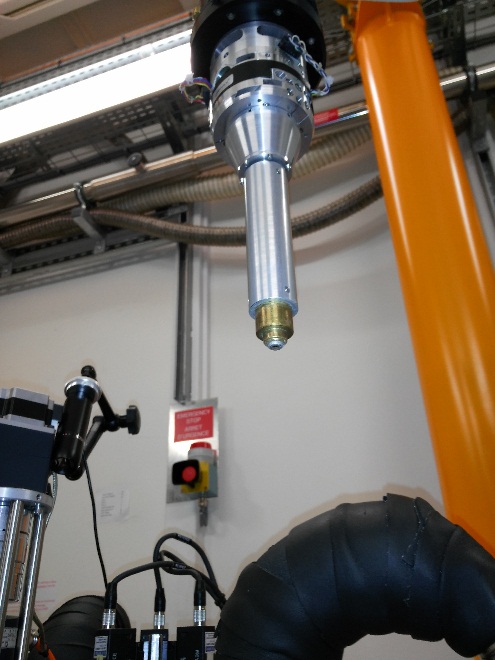 RoboDiff (Massif-1)
SPINE Sample Changer
Diffractometer
VAL3 integration of external devices

ESRF-FlexHCD 
Versatile sample changer
External devices helping the sample handling
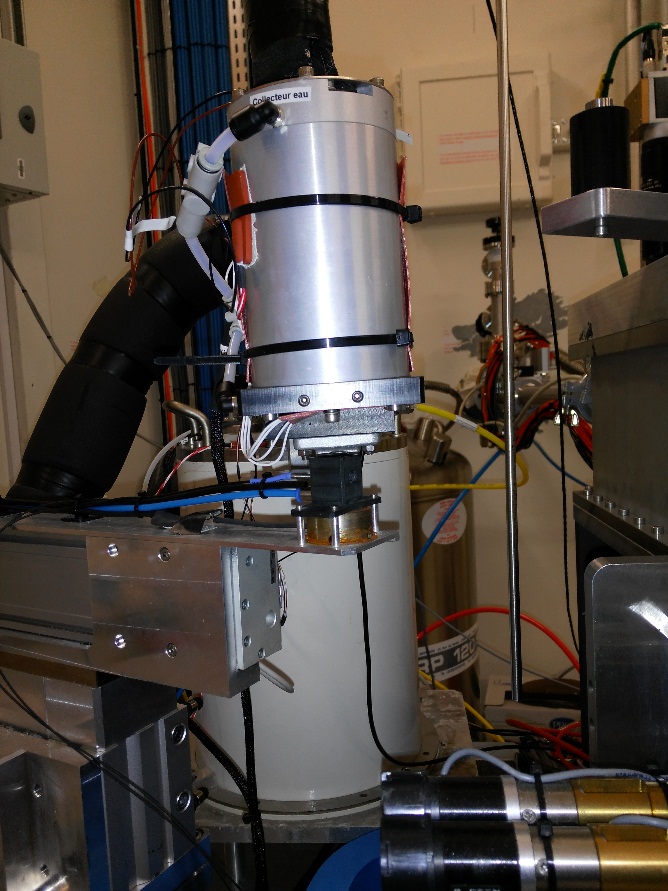 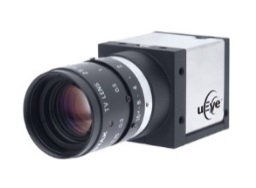 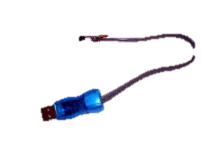 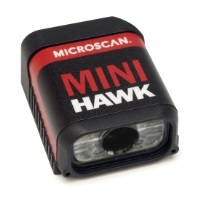 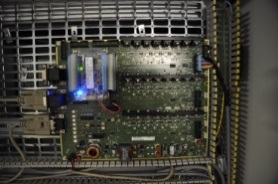 ESRF-FlexHCD Control software architecture
StaubCom device server
Python client integrated in a Bliss device server
MxCube
StaubCom
low level server
Java high level control software
Exporter
protocol
StaubCom
protocol
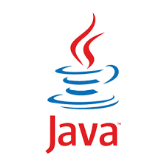 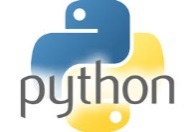 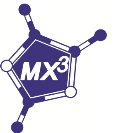 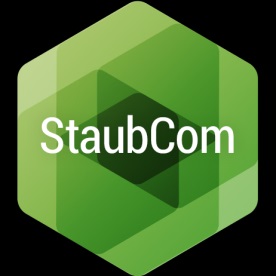 Python client
StaubCom protocol
ESRF-FlexHCD Control software architecture
StaubCom device server
Python client integrated in PyFlex BLISS controller :
 Trajectories handling :
 Ueye camera image analysis (Lima library)
 Microscan Data matrix reading (Ethernet socket)
 Cached variable updates
 External device :
1-wire memory reading (pyowfs)
Proxisense card (serial line socket)
 Logging of StaubCom and PyFlex + Command line debugging option
 No GUI
 automatically exported as a generic TANGO server
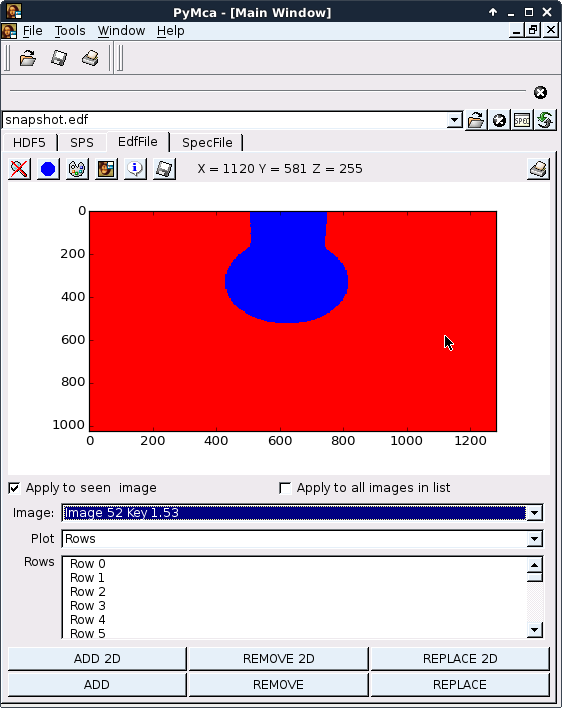 ESRF-FlexHCD integrated in MX-CuBE2
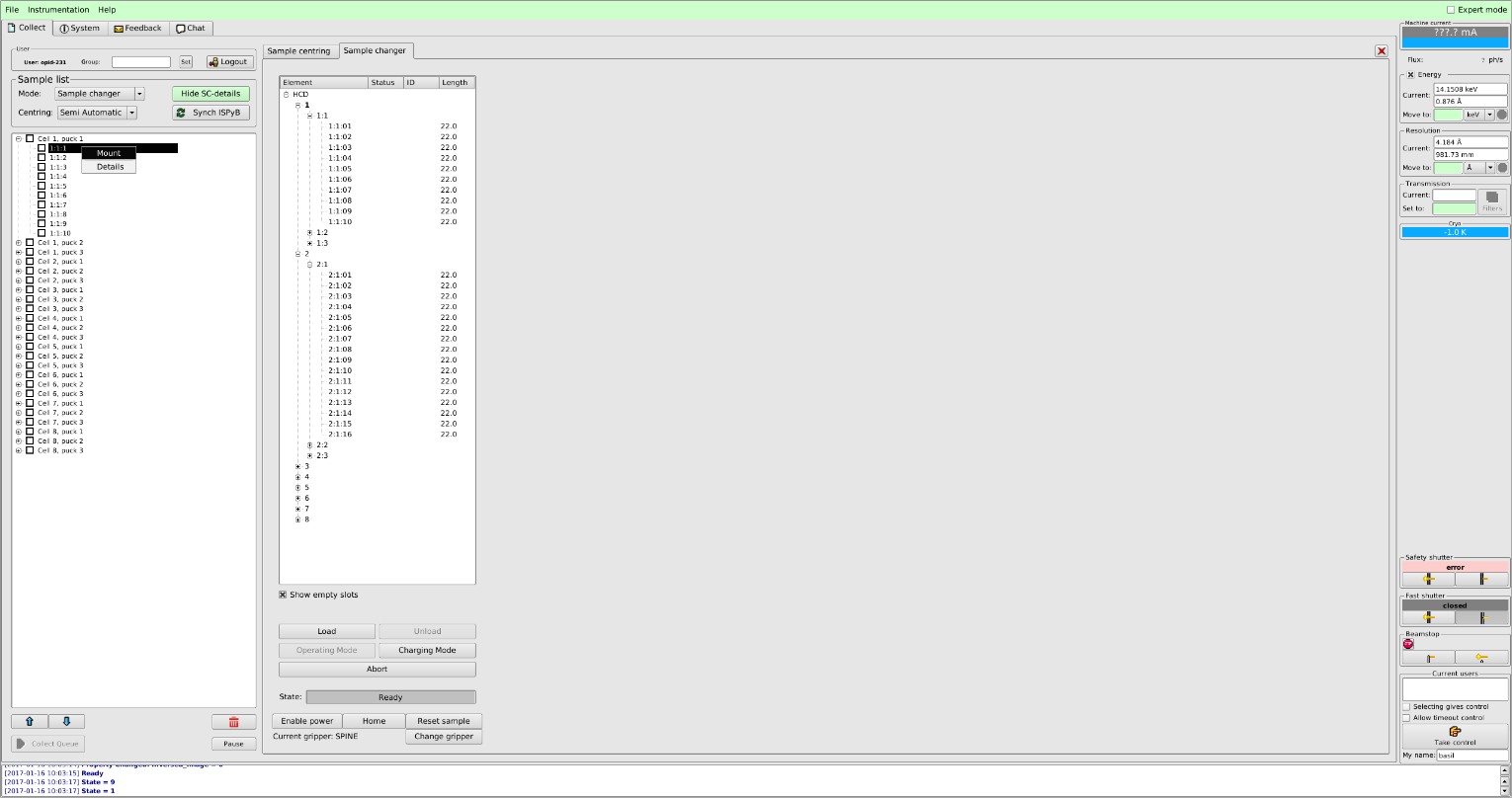 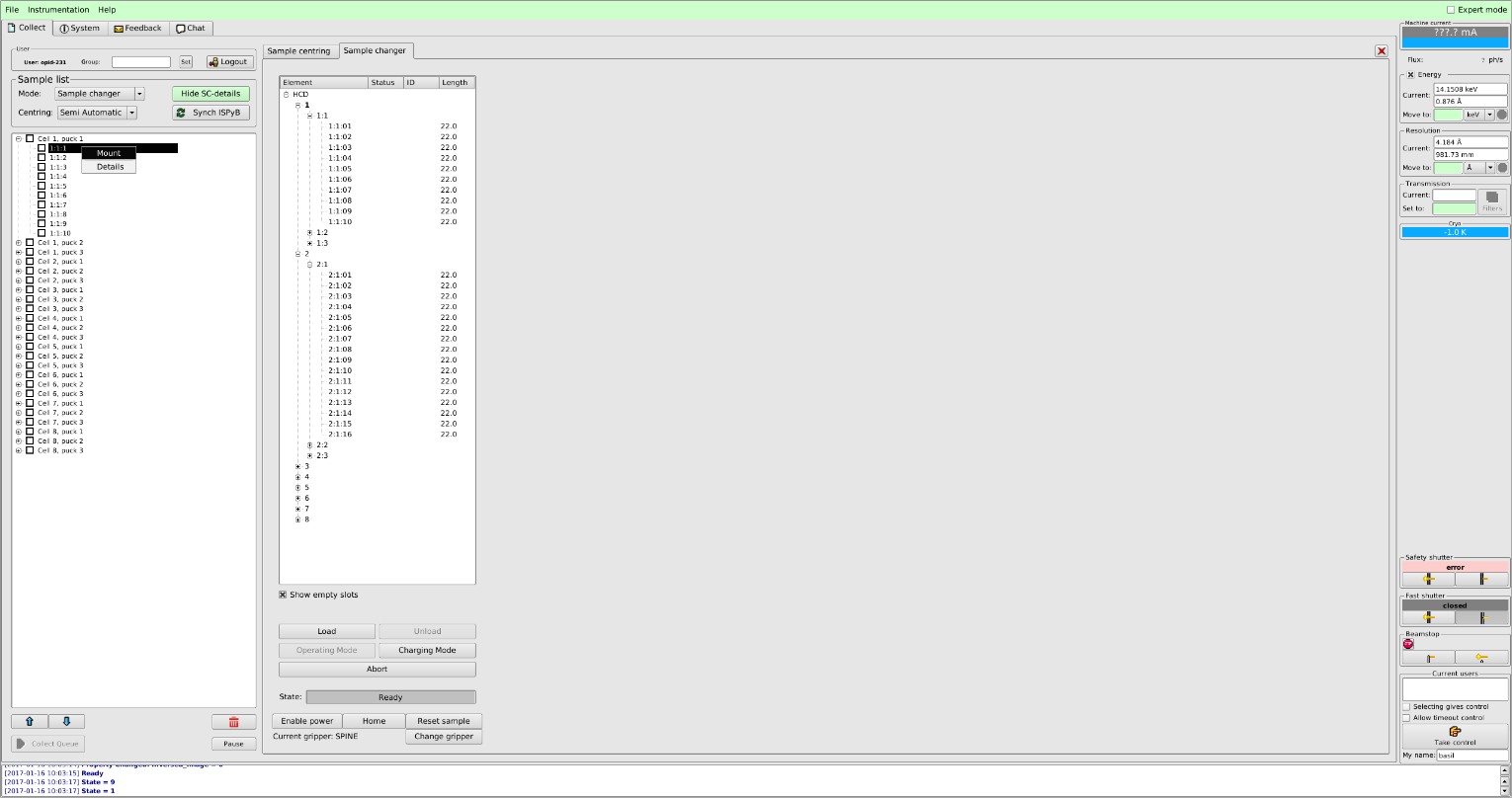 Sample Changer Tab using the generic sample changer Class :
Sample position list
Basic commands:
 Loading / unloading
 change gripper
 Sample reset
 Abort
Data collection list:
Chained loading
Automatic processing
Acknowledgements
ESRF:
Didier Nurizzo
Matias Guijarro
Antonia Beteva
Fabien Dobias
Hugo Caserotto
Thierry Giraud
Pascal Theveneau
Gordon Leonard
EMBL:
Gergely PAPP
Marcos LOPEZ-MARRERO
Christopher ROSSI 
Robert JANOCHA
Franck FELISAZ
Clement SOREZ
Florent Cipriani
Andrew MC CARTHY
Hassan BELRHALI
Akim KHADROUCHE
Babu MANJASETTY
Stephen CUSACK